Наталка-Полтавка
Виконали
Учениці 9-ФМ класу
Сосєдка Катерина
Доценко Анна
Основа твору – жива дійсність, тогочасне народне життя;герої – простолюд.
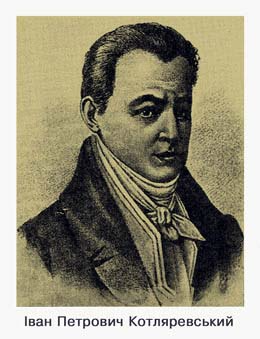 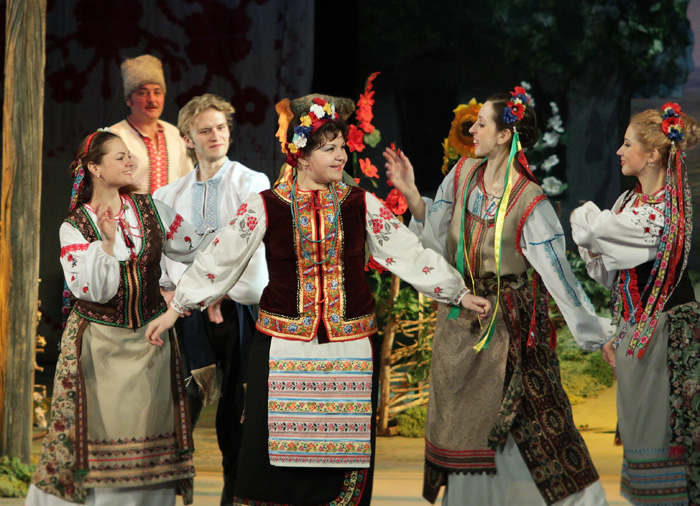 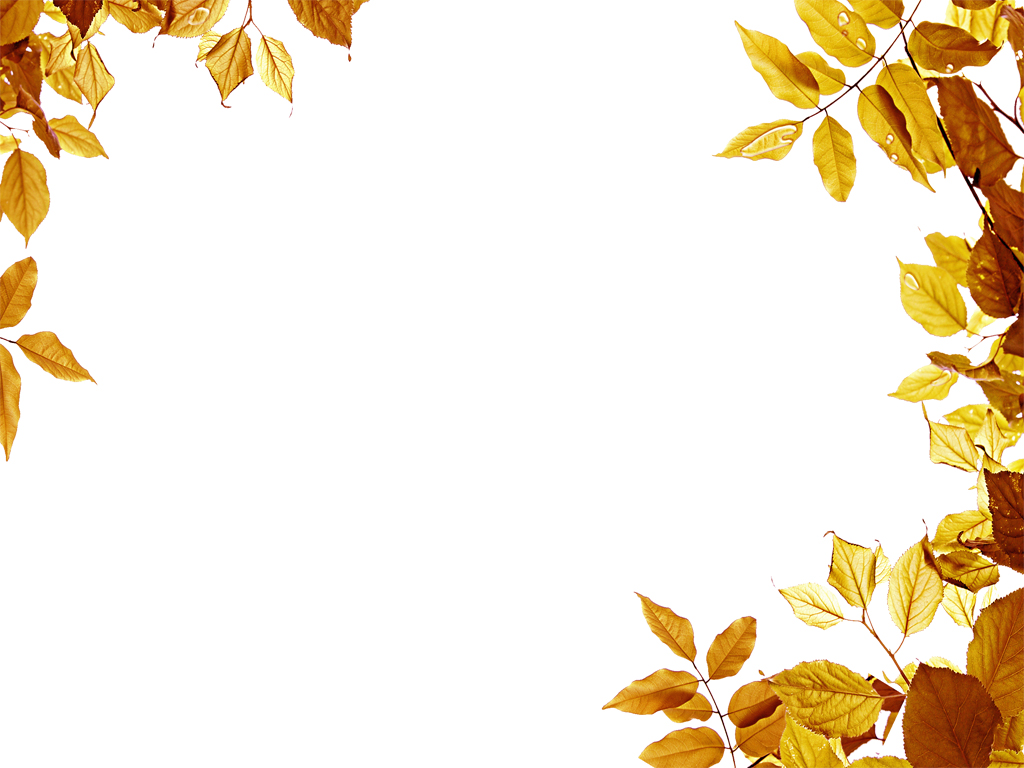 Дві сюжетні лінії
Наталка любить бідного парубка, на перешкоді до щастя закоханої пари стає соціальна нерівність;

До Наталки сватається пан возний. http://domivka.net/rozviazok_zadach_bud_iakoho_rivnia_z_fizyky_i_matematyky-3865/
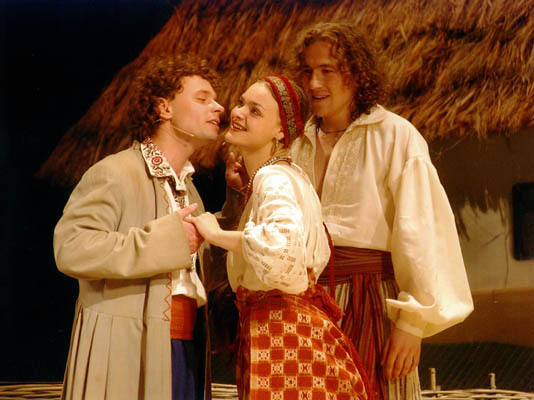 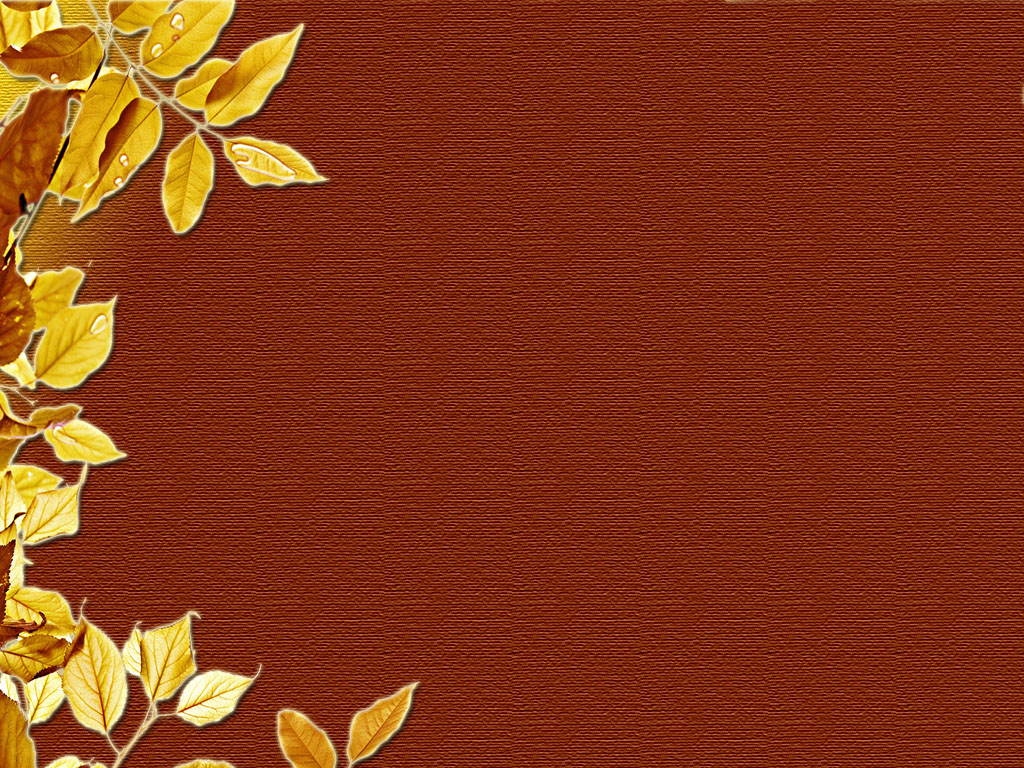 Образ Наталки
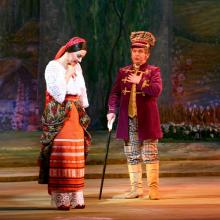 В розмові з паном возним
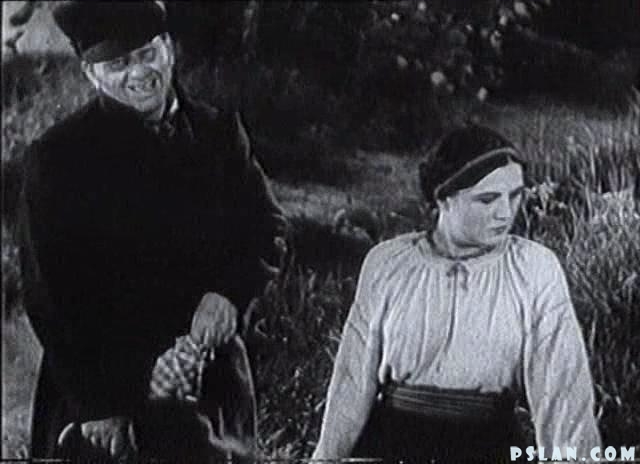 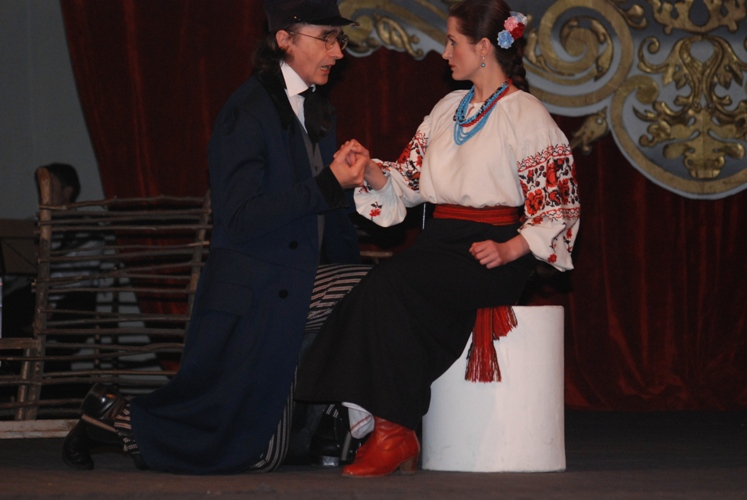 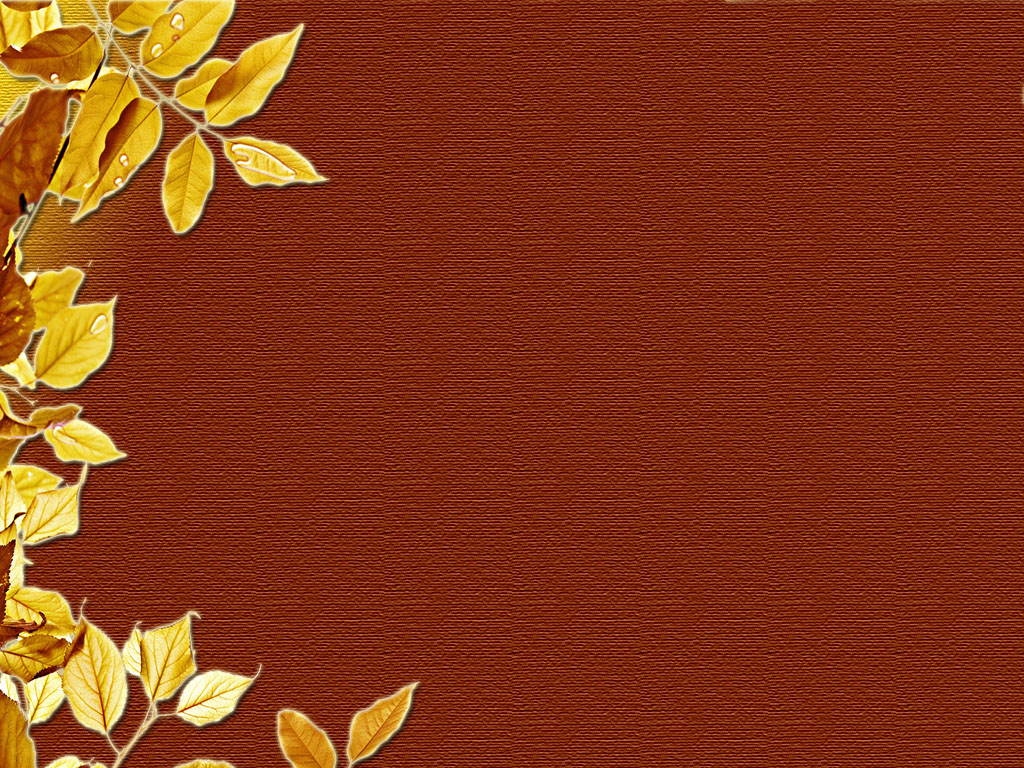 В розмові з матір'ю
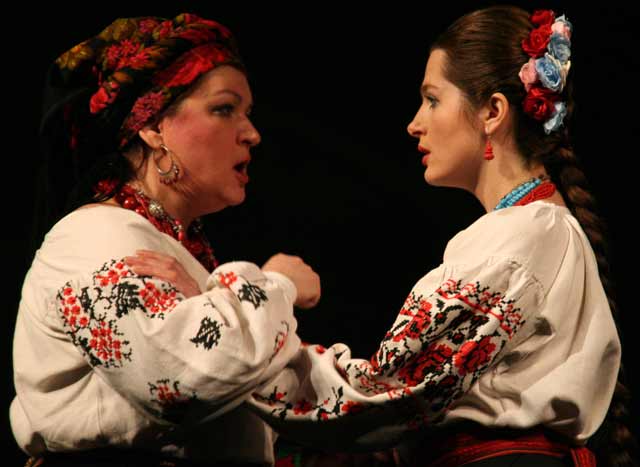 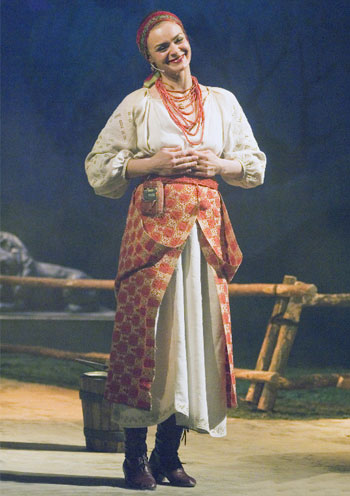 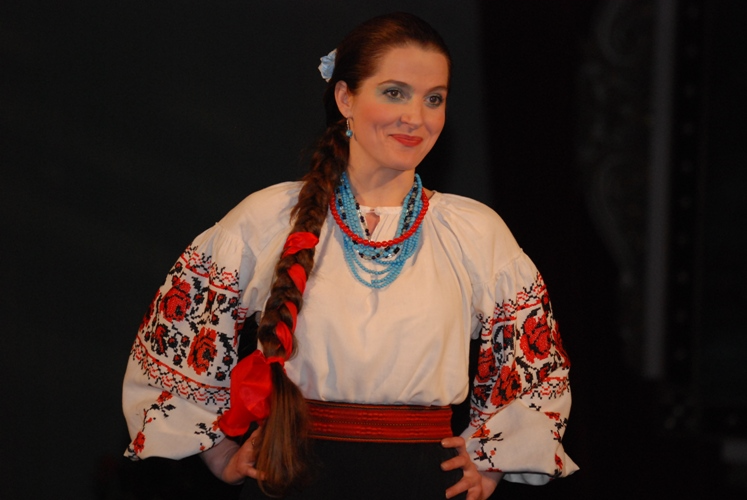 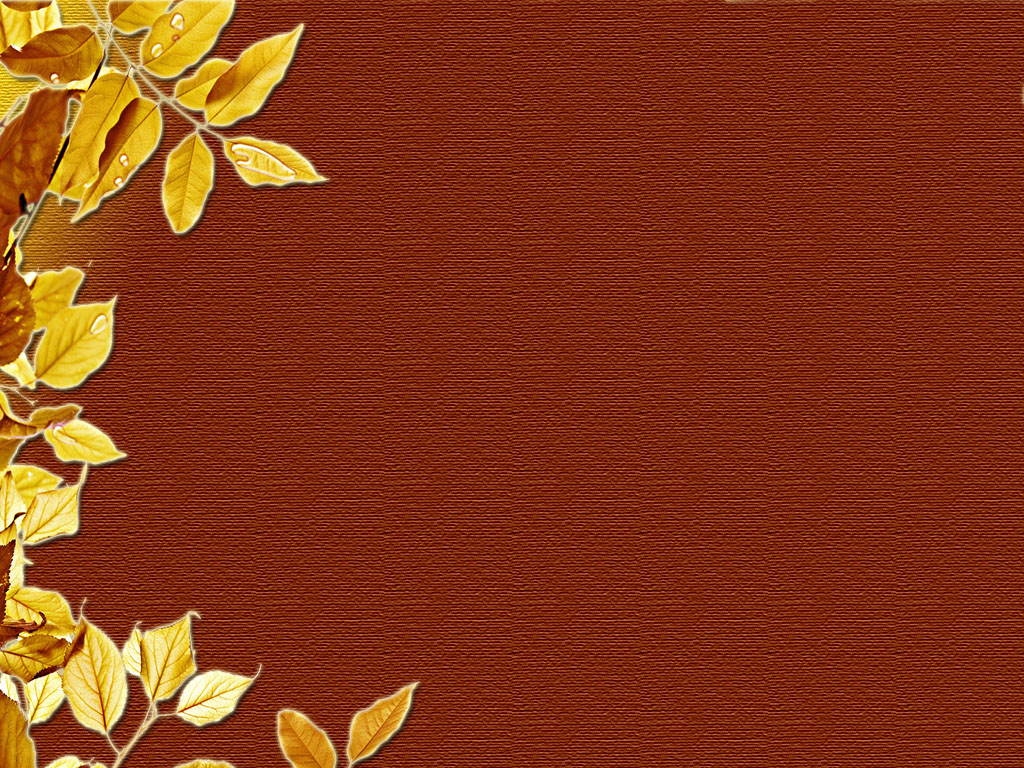 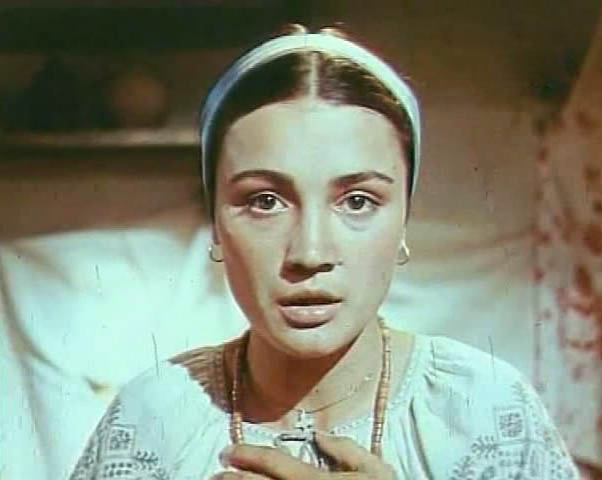 Образ Наталки – втілення жіночого типу українки, у його найкращих якостях
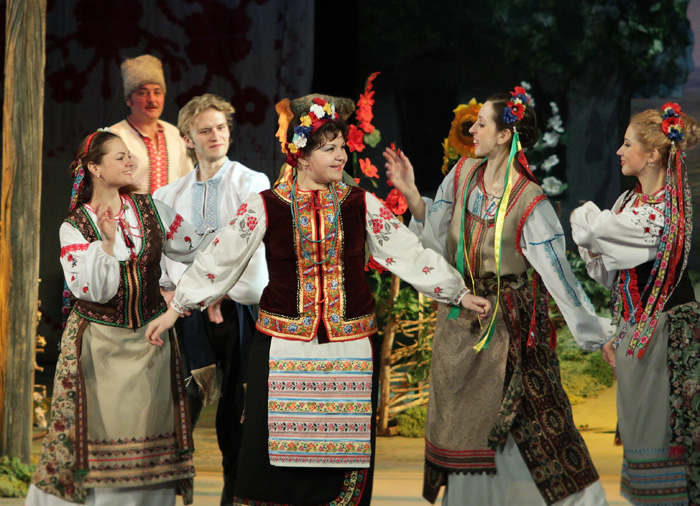 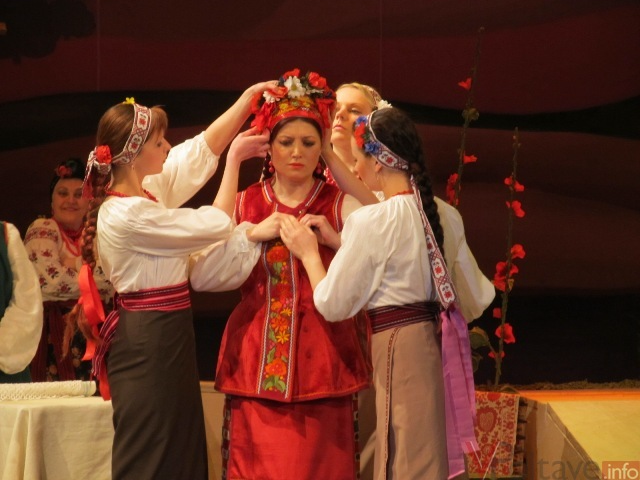 Образ Петра
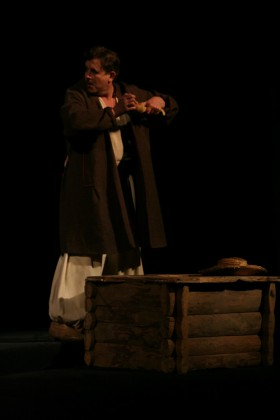 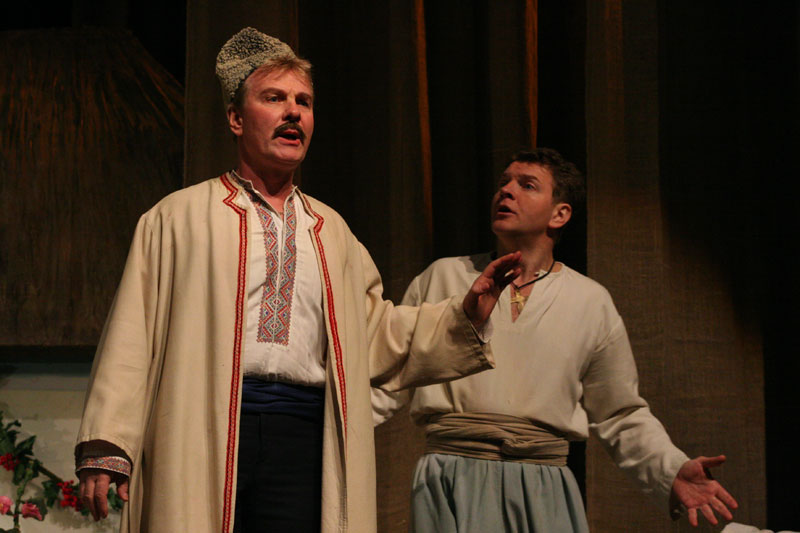 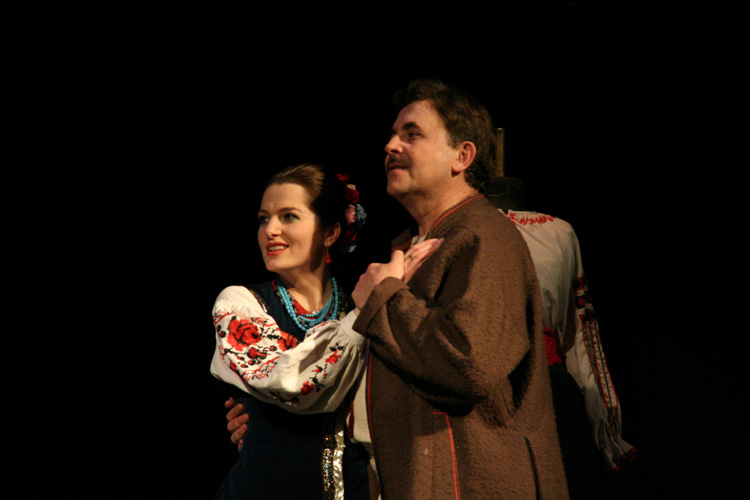 Петро – носій кращий рис народного характеру: самовідданий у почутті, щирий, чесний.
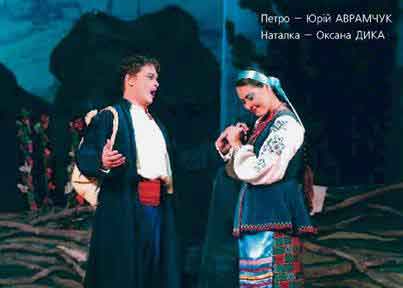 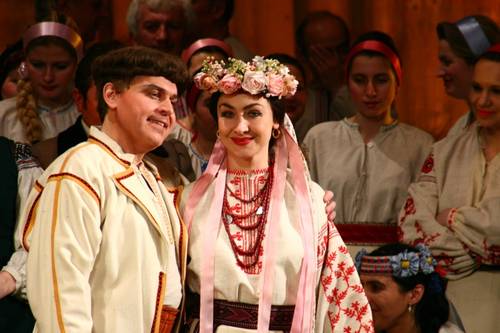 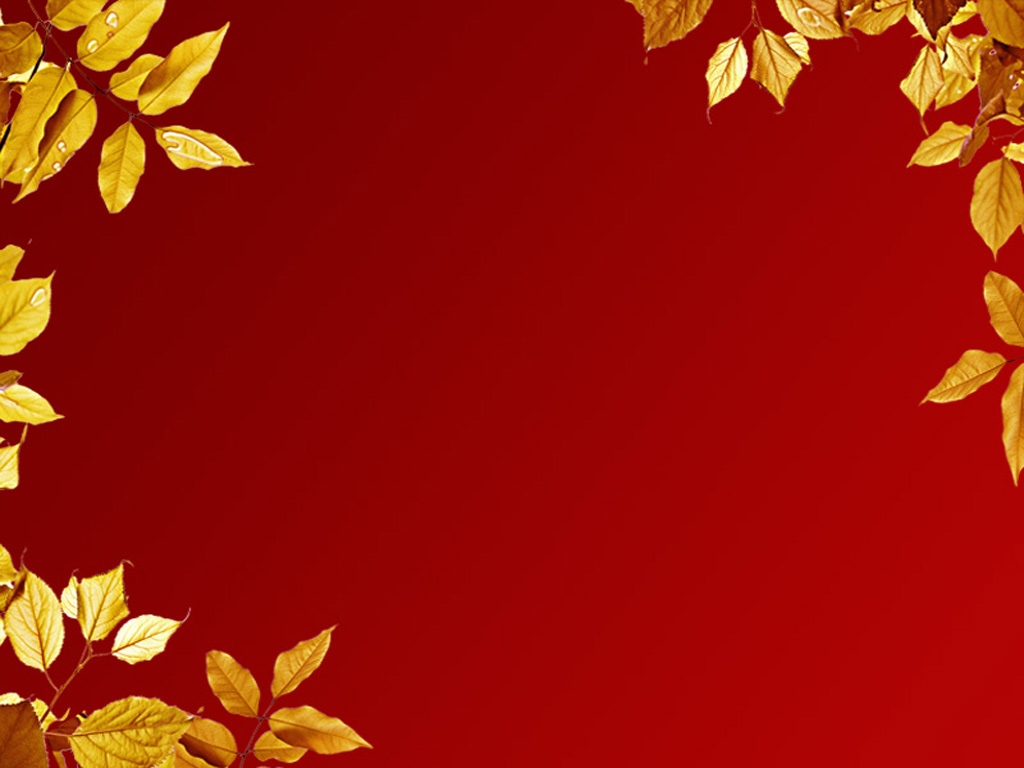 Антитеза образу Петра – образ Миколи
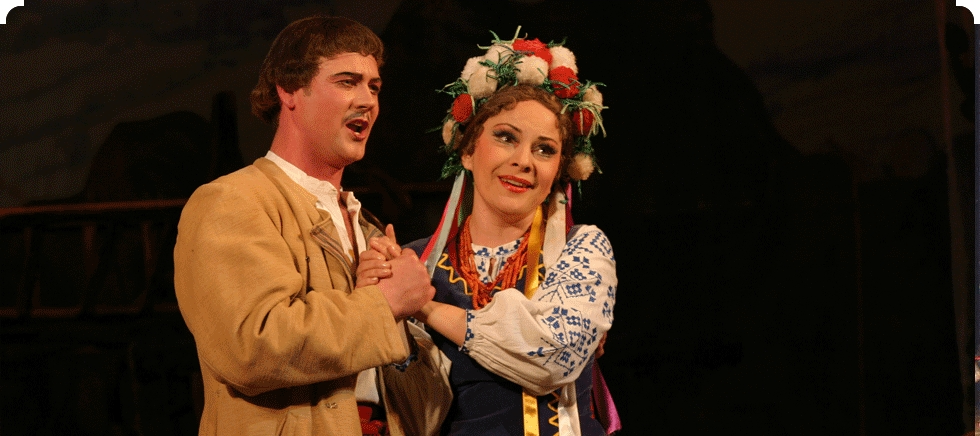 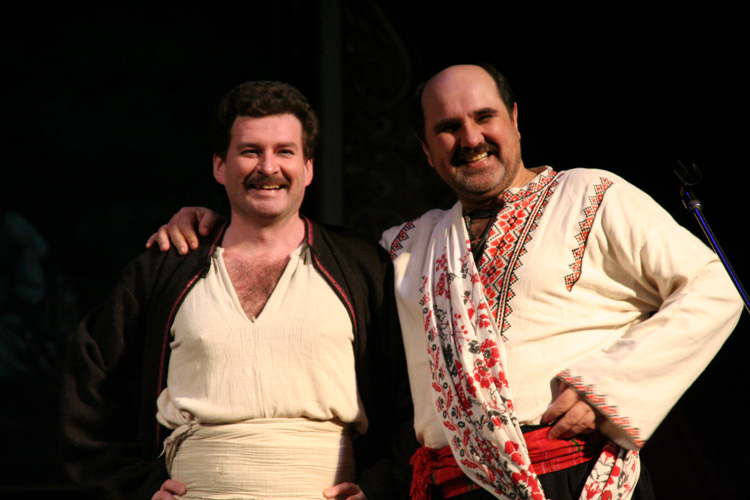 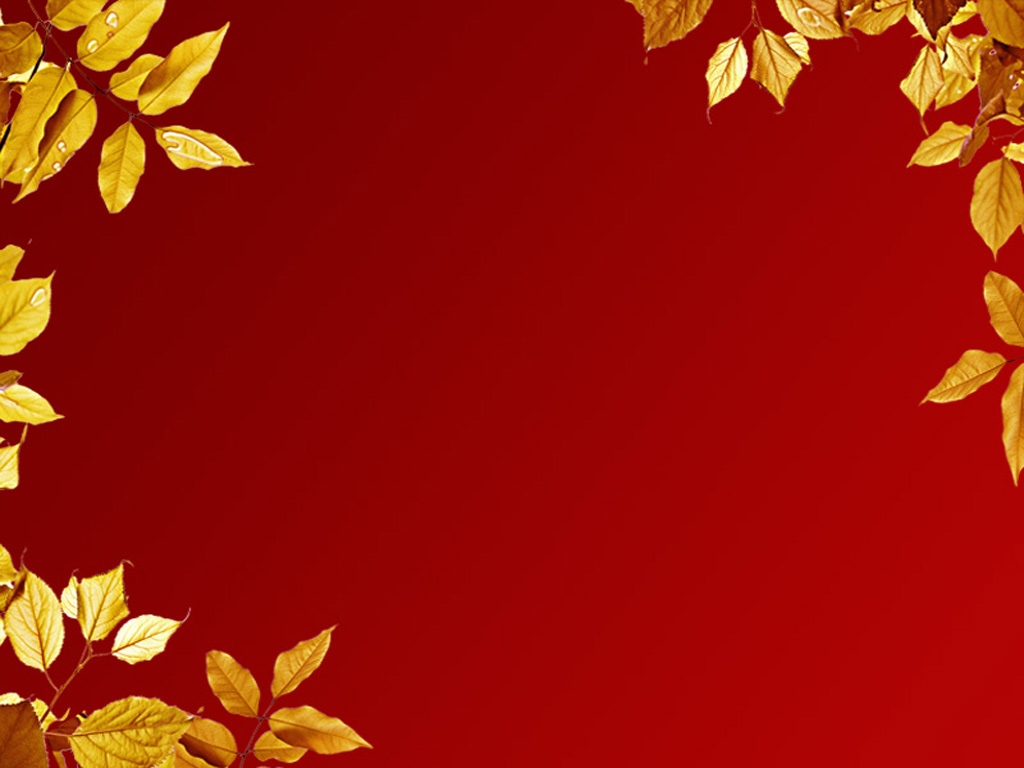 Образом Терпилихи Котляревський започаткував галерею постатей матері-селянки в українській літературі
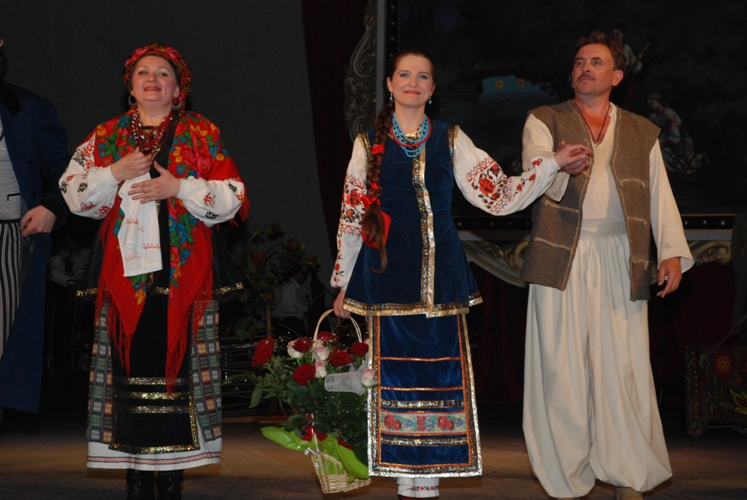 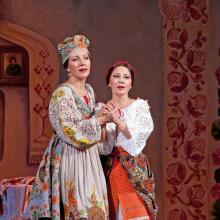 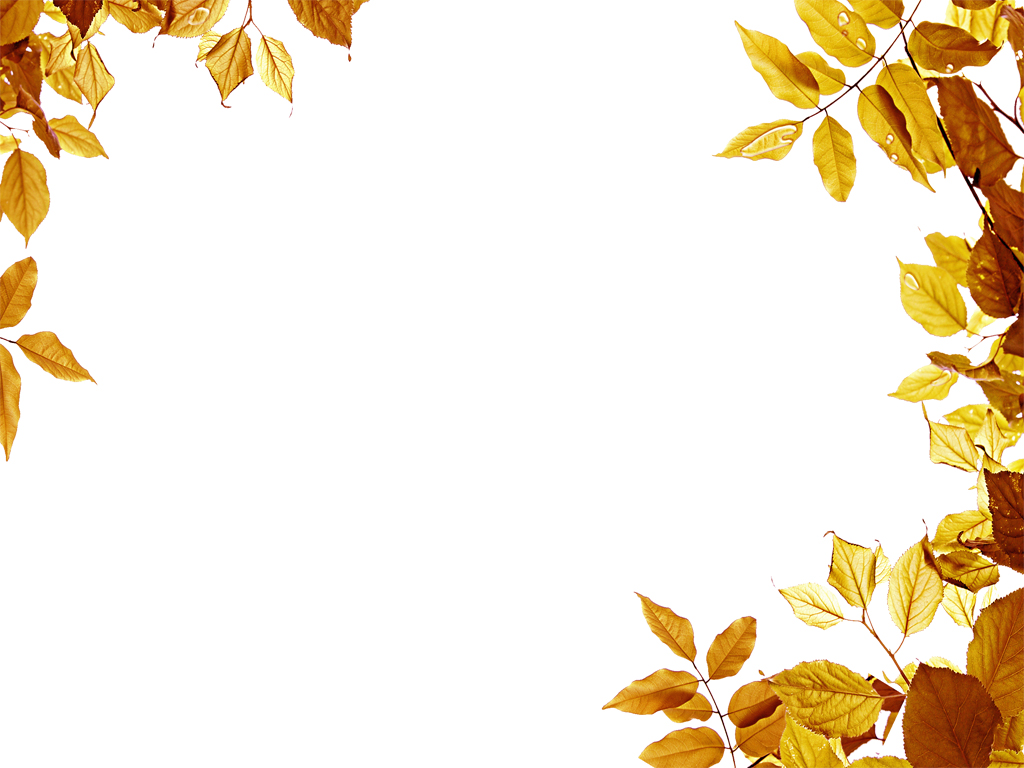 Возний ( Тетерваковський ) – проста людина, хоч і, хизуючись, усіляко маскує своє походження та видає себе за неабищо
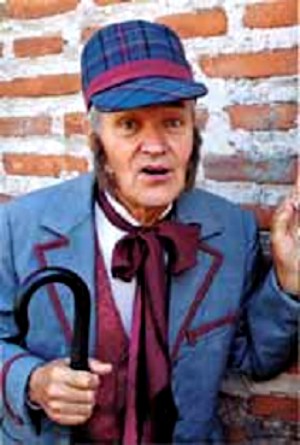 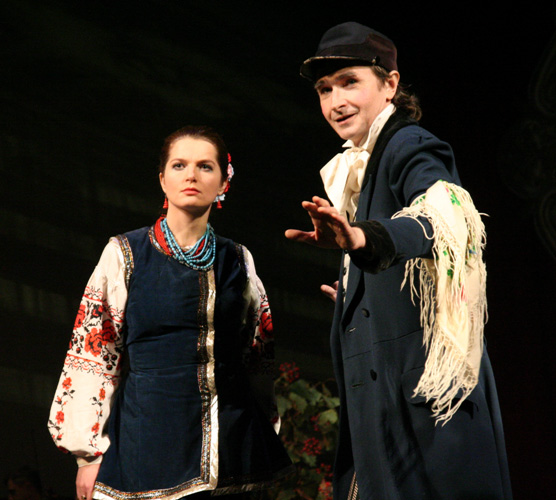 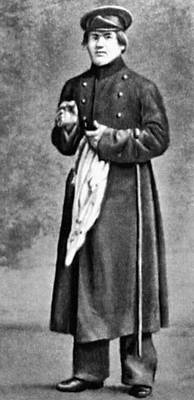 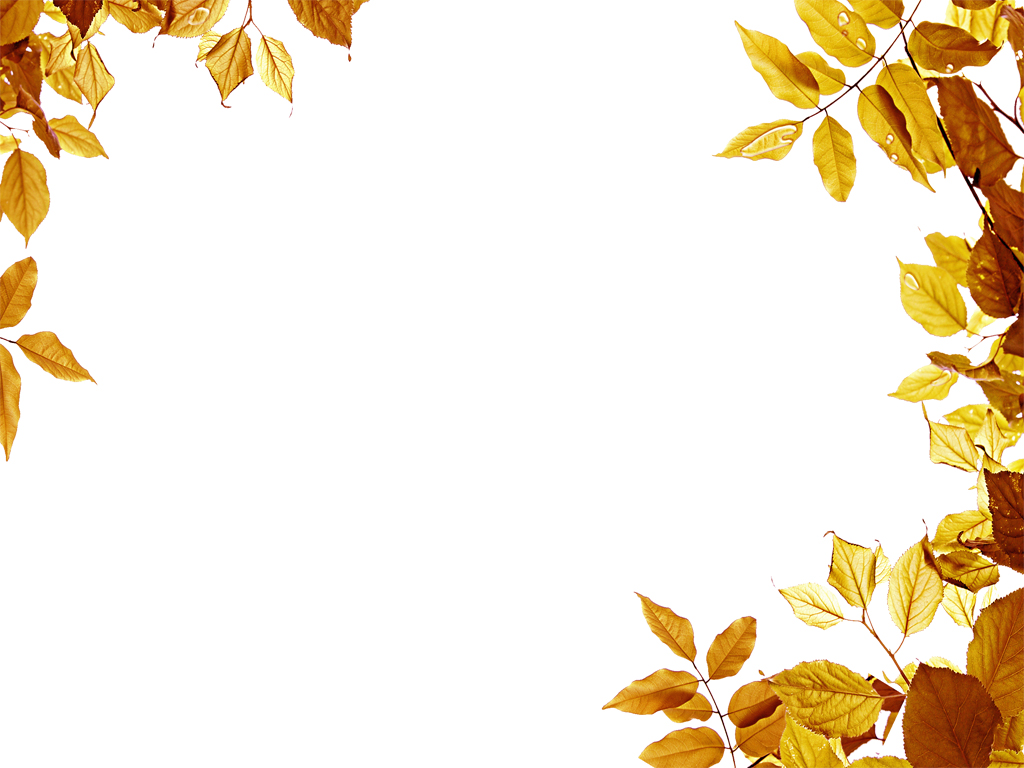 Просторікування возного про “ любов ”, яка все “ ровняєть ” – позірні, нещирі, побудовані на розрахунку.
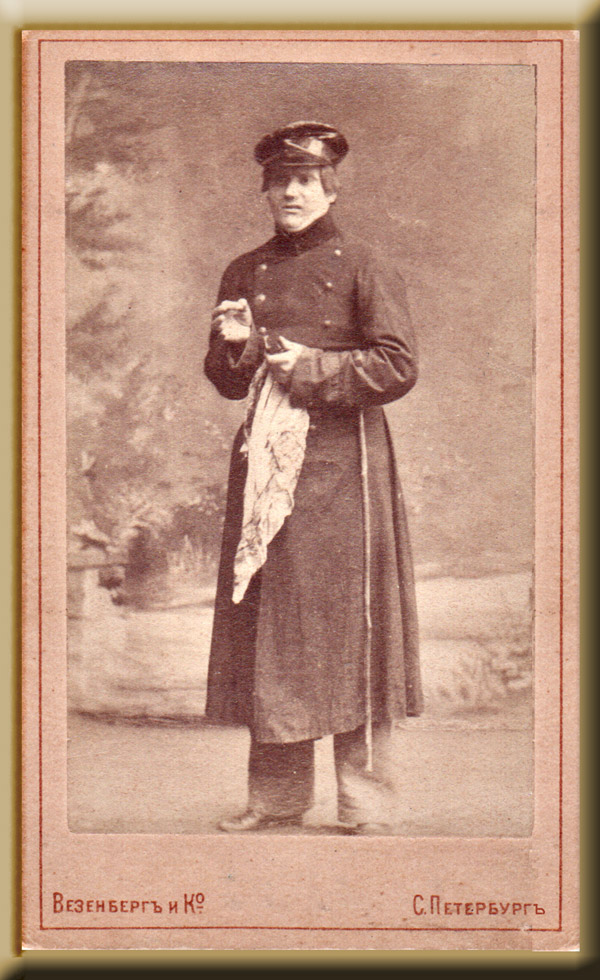 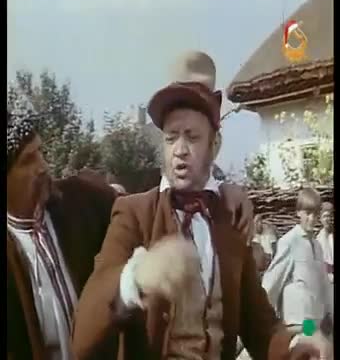 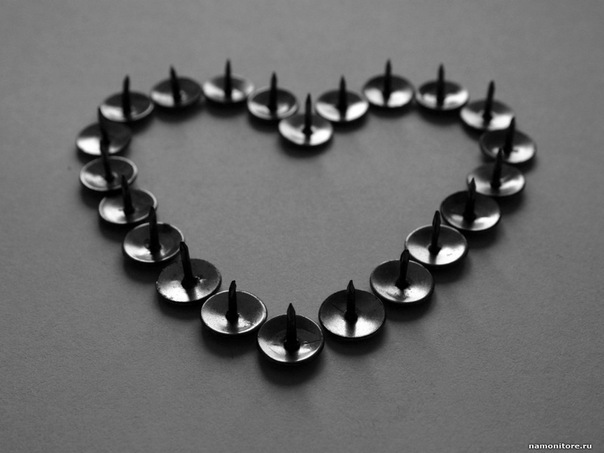 І.Котляревський стояв на тих філософських засадах життя, за якими сили добра повинні подолати сили зла.
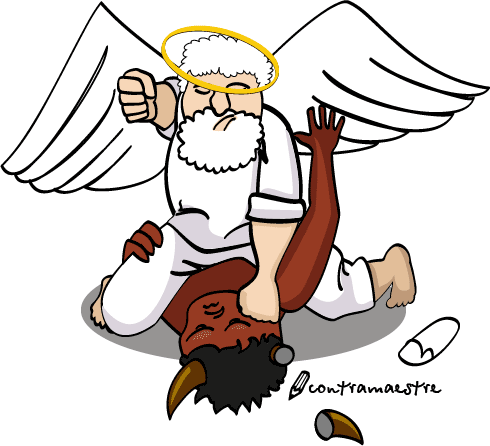 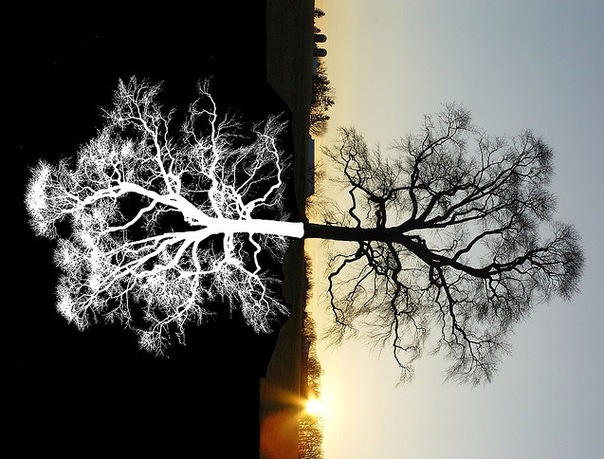 Образ виборця Макогоненка
Шахрай меншого масштабу
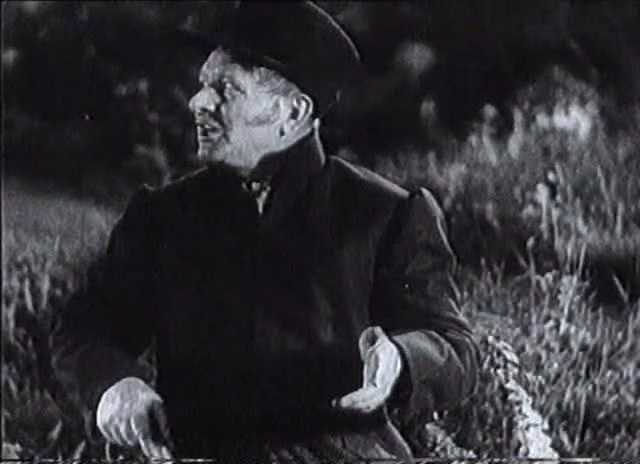 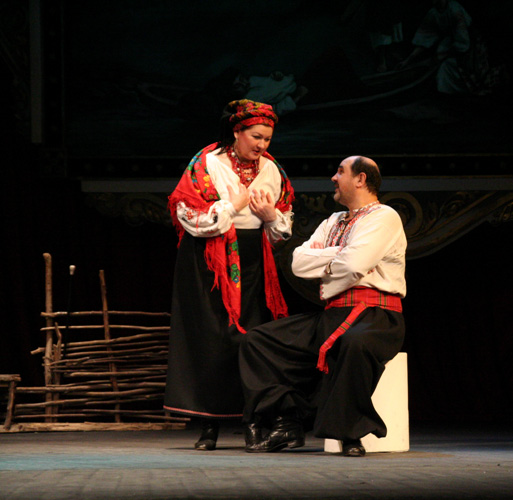 Автор визначає, хто є хто ненав'язливо, щоб глядач сам домислював, здогадувався, замислювався над твором.
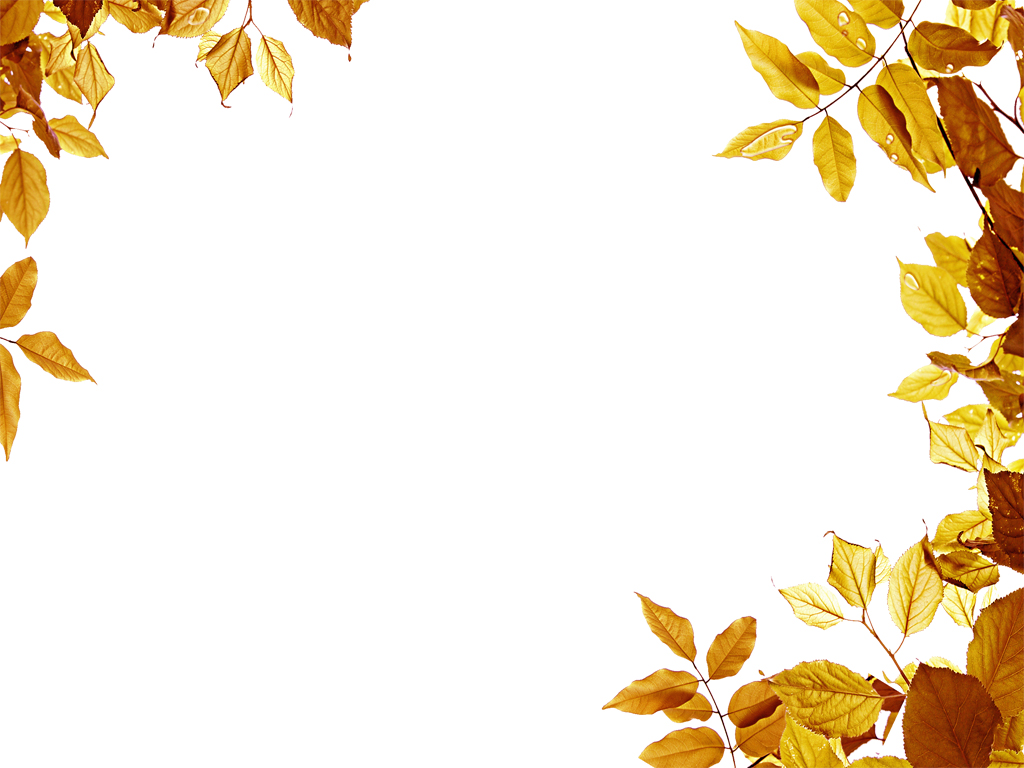 ДЯКУЄМО   ЗА УВАГУ!
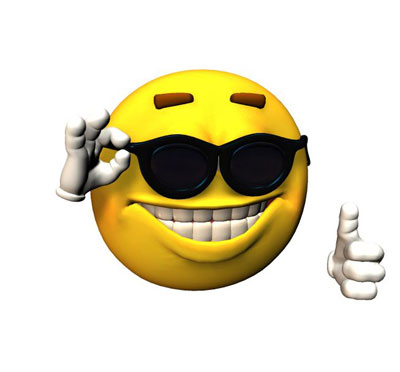